Appendix I
Alameda County-OaklandCommunity Action Partnership
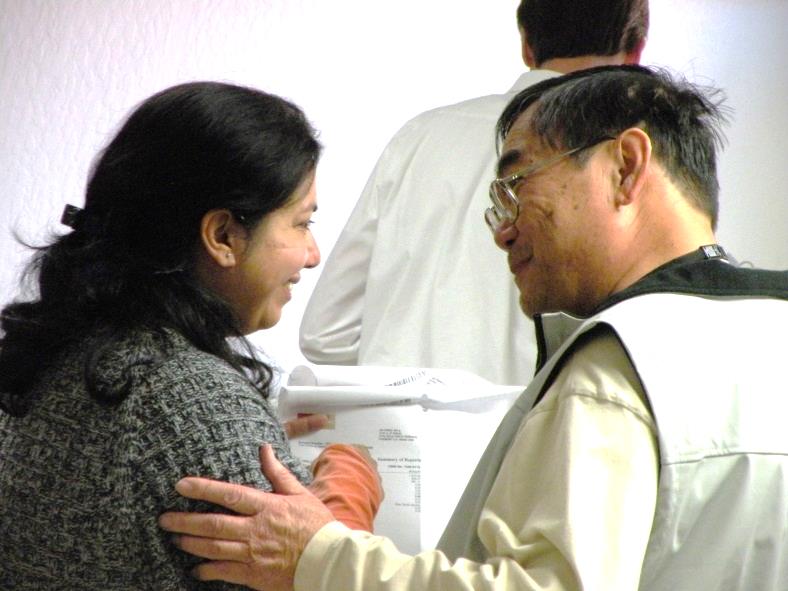 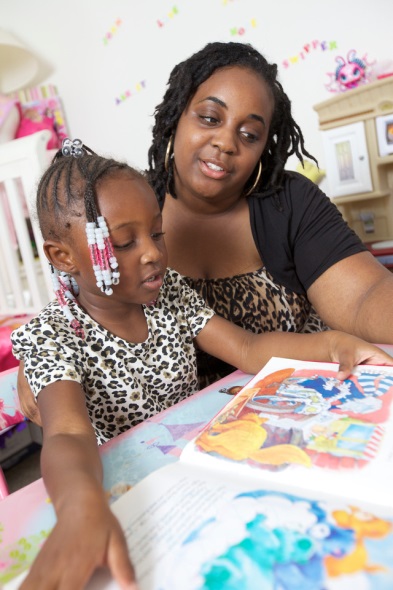 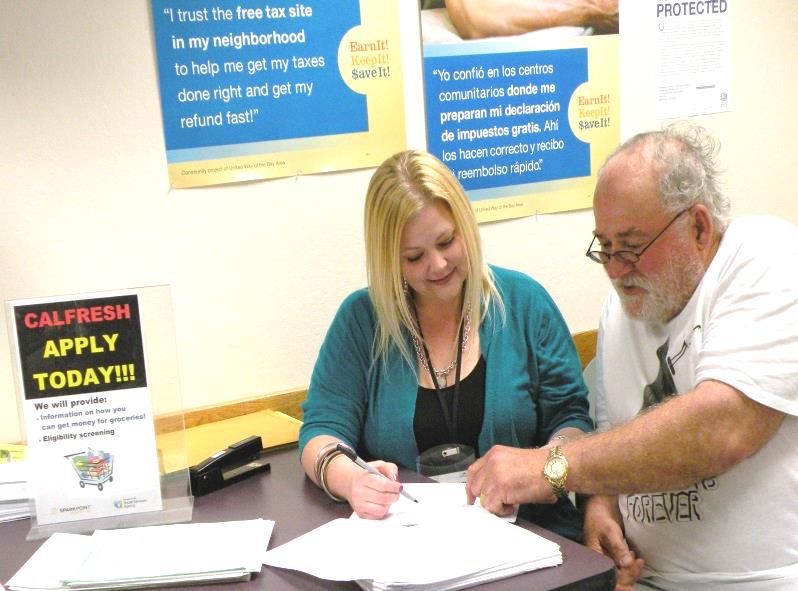 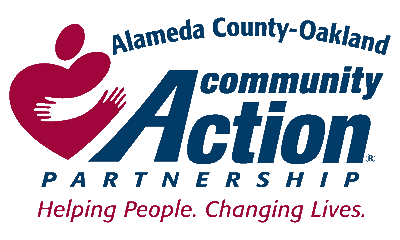 2020-21 CAP PLAN Presentation                                                                         www.AC-OCAP.com
What is the Community Services Block Grant (CSBG)?
Federal funding to support local Community Action
    Agencies which are governed by the principle of 
    community self help

  Funding is based on a calendar year (Jan-Dec)

  Funds are block granted to the States for oversight 
    and administration

  States calculate and distribute funds to local Community 
    Action Agencies based on the number of people  
    documented in the US Census as living in poverty 
       (Governed by State Government Code Section 12725-12729)
2020-21 CAP PLAN Presentation                                                                         www.AC-OCAP.com
2
A Brief History of Community Action
Community Action Agencies (CAAs) are local private and public non-profit organizations that fight poverty by empowering the poor as a part of the War on Poverty
2018
AC-OCAP served over 64,698 low-income Alameda County residents with housing, employment, legal, food, and wrap-around supportive services
1998 
Community Action received $2 million to implement a Welfare-to-Work program
1977 
Community Action helped start Oakland Paratransit for the Elderly (OPED)
2009 
OCAP received $1.2 million in American Recovery & Reinvestment Act funding
1964 
President Johnson signs the Economic Opportunity Act of 1964, creating the CAAs
2005 
Community Action secured $250,000 from USDA for Food Stamp Outreach
1979
Community Action served as an advocate to start the City’s Multi-Senior Service Program (MSSP)
2003
Community Action helped secure a $1 million grant for Project Choice
2007
Community Action secured $250,000 from HHS for 106 IDAs
2011
OCAP expanded throughout Alameda County creating AC-OCAP
1971 
Community Action brought Head Start to the City of Oakland
2020-21 CAP PLAN Presentation                                                                         www.AC-OCAP.com
3
Alameda County - Oakland Community Action Partnership (AC-OCAP)
VISION STATEMENT
To end poverty within the City of Oakland and throughout Alameda County

MISSION STATEMENT
To improve our community by creating pathways that lead to economic empowerment and prosperity 

PURPOSE
The Community Action Partnership has the responsibility to plan, 
develop, and execute efforts to alleviate poverty and work toward systemic change to enhance the opportunities for families of low-income throughout Alameda County to achieve self-sufficiency

AC-OCAP’s Self-Sufficiency Definition
Having the means and opportunity to meet a range of individual needs
2020-21 CAP PLAN Presentation                                                                         www.AC-OCAP.com
4
Governance of Community Action Partnership (CAP)
Mandated Three Part Administering Board Structure 
   (18 members) 

  1. Public Official Representatives (6)

Oakland City Council Members
Councilmember Lynette McElhaney (District 3)
Councilmember Noel Gallo  (District 5)
Councilmember Larry Reid (District 7)

City of Oakland Mayor
Mayor Libby Schaaf

Alameda County Board of Supervisors
Supervisor Wilma Chan (District 3)
Supervisor Nate Miley (District 4)
2020-21 CAP PLAN Presentation                                                                         www.AC-OCAP.com
5
Governance of Community Action Partnership (CAP)  cont’d
Mandated Three Part Administering Board Structure 
   (18 members)
2. Representatives of private groups and interests (3)
 Oakland Rotary
 Alameda County Social Services
 United Seniors

3.“Not fewer” than 1/3 are democratically elected/ selected from the low-income community (9)
 (7) Low-income residents from Oakland
 (2) Low-income Alameda County residents
2020-21 CAP PLAN Presentation                                                                         www.AC-OCAP.com
6
Alameda County’s Community Demographics
Source: US Census 2000 and 2010; ACS 5-Year Estimates - 2008-2012, 2009-2013, 2010-2014, 2011-2015, 2012-2016, and 2013-2017 – B01003 Total Population
2020-21 CAP PLAN Presentation                                                                         www.AC-OCAP.com
7
Alameda County’s Community Demographics
Source: US Census Bureau, 2013-2017 ACS 5-Year Estimates – B02001 - Race
2020-21 CAP PLAN Presentation                                                                         www.AC-OCAP.com
8
2019 Federal Poverty Guidelines
48 Contiguous States & the District of Colombia
Source: 2019 U.S. Dept. of Health & Human Services Poverty Guidelines https://aspe.hhs.gov/poverty-guidelines
2020-21 CAP PLAN Presentation                                                                         www.AC-OCAP.com
9
[Speaker Notes: The poverty level is based on the number of those below poverty divided by the population whom poverty status is determined. Not necessarily the entire population.  2019 HHS Poverty Guidelines for an individual is $12,060 (around $5.80 per hr.); $20,420 for a family of 3 (around $9.82 per hr.)]
Alameda County & Oakland’s Low-Income Community Profile
Source: US Census 2000, 2008-2010 3 Year Estimates, and 2013-2017 ACS 5 Year Estimates – S1701
2020-21 CAP PLAN Presentation                                                                         www.AC-OCAP.com
10
Source: US Census Bureau, 2013-2017 American Community Survey 5-Year Estimates - S1701
** - Note: Berkeley poverty is overstated due to the number of college students
2020-21 CAP PLAN Presentation                                                                         www.AC-OCAP.com
11
Source: US Census Bureau, 2013-2017 American Community Survey 5-Year Estimates - S1701
2020-21 CAP PLAN Presentation                                                                         www.AC-OCAP.com
12
Source: US Census Bureau, 2013-2017 American Community Survey 5-Year Estimates - S1701
2020-21 CAP PLAN Presentation                                                                         www.AC-OCAP.com
13
Alameda County’s Community Indicators
Income 

Employment

Education

Health

Food Security

Housing

Homelessness

Public Safety
2020-21 CAP PLAN Presentation                                                                         www.AC-OCAP.com
14
Household Median Income by Race
Source: US Census Bureau, 2013-2017 American Community Survey 5-Year Estimates – S1903
2020-21 CAP PLAN Presentation                                                                        www.AC-OCAP.com
15
Income - Family Thresholds
In Alameda County, the federal poverty level falls short of what it takes for a family to make ends meet. The Self-Sufficiency Standard shows how much a family needs to meet basic needs. The Housing Wage shows the annual income needed to afford a 2 bedroom house or apartment.
2019 U.S. Department of Health & Human Services Federal Poverty Guidelines
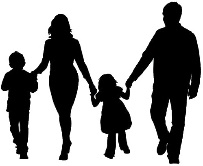 $25,750
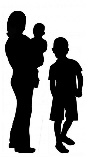 $21,330
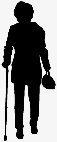 $12,490
In 2018, 9.2% of Alameda County residents (150,895) and 15.3% of Oakland residents (64,305) were living below the federal poverty level
*A family of three for the purposes of this table consists of one adult working full-time and two school-age children
Sources: Federal Poverty Guidelines – https://aspe.hhs.gov/poverty-guidelines; 2017 American Community Survey – https://www.census.gov/programs-surveys/acs; 
Self-Sufficiency Standard – https://insightcced.org/2018-self-sufficiency-standard; Housing Wage – http://nlihc.org/oor/california
2020-21 CAP PLAN Presentation                                                                         www.AC-OCAP.com
16
Employment – Unemployment Rates
Source: Employment Development Department March 2018 Benchmark
2020-21 CAP PLAN Presentation                                                                         www.AC-OCAP.com
17
[Speaker Notes: Note: Compared to 3.8% for 2016]
Education – High School Drop Out Rates
Source: California Department of Education Data Reporting Office 2017
2020-21 CAP PLAN Presentation                                                                         www.AC-OCAP.com
18
[Speaker Notes: 7.4% of Alameda County high school students did not graduate
12.9% of Oakland high school students did not graduate]
Health – Uninsured Residents
Source: US Census Bureau, 2013-2017 ACS 5-Year Estimates – S1501
2020-21 CAP PLAN Presentation                                                                         www.AC-OCAP.com
19
Health – Life Expectancy by City in Alameda County
Source: Alameda County Vital Statistic Files, 2010-2012
2020-21 CAP PLAN Presentation                                                                         www.AC-OCAP.com
20
Food Security
The USDA’s Low Income 2015 food access map shows 
That West Oakland, Hayward, Union City, and Eden are 
considered food deserts since they are more than one
Mile or 10 rural miles from a supermarket.  
(Source: USDA Economic Research Service, ERSI, 2015) 

In Alameda County, 100,280 individuals (45% are
children) received CalFresh in the County, however
only 59% of those who are eligible actually receive
food assistance. 
(Source: Alameda County Social Services Agency, 2016)

In Alameda County – 43.9% students qualify for free/reduced cost school meals.
(Source: California Dept. of Education, Year 2017-18)

In Oakland – 74.4% of OUSD students qualify for free/reduced cost school meals.
(Source: California Dept. of Education, Year 2017-18)
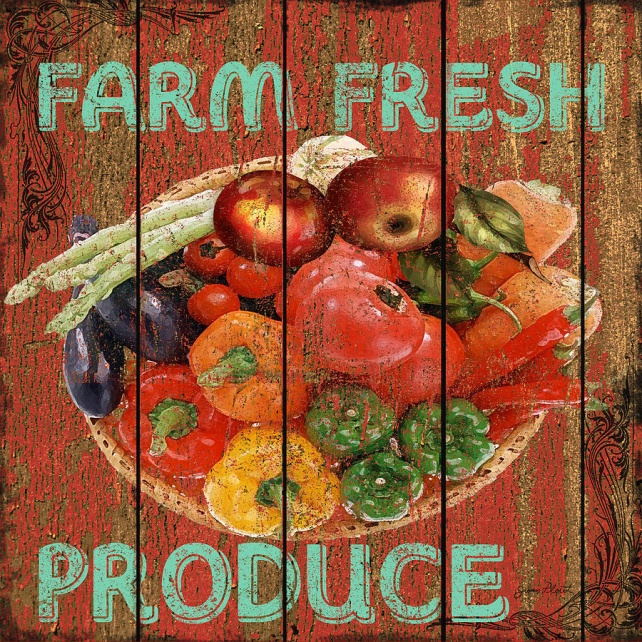 2020-21 CAP PLAN Presentation                                                                         www.AC-OCAP.com
21
Housing
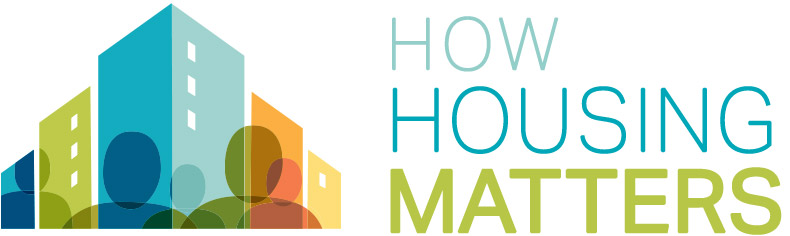 Source: National Low Income Housing Coalition, HUDUser.gov 2018
2020-21 CAP PLAN Presentation                                                                         www.AC-OCAP.com
22
Homelessness
2020-21 CAP PLAN Presentation                                                                         www.AC-OCAP.com
23
Public Safety
Alameda County had 9,923 violent offenses in 2017, a 2.5% increase from 2015
        (CA Dept. of Justice, Crime & Clearances Data 2006-2015, 2017)


There were 1,684 juvenile arrests in Alameda County in 2017, a 25.9% decrease from 2014
         (CA Dept. of Justice, Arrest Dispositions 2005-2014, 2017)

There were 12,096 individuals on probation in Alameda County in 2016 
         (Public Safety Realignment in Alameda County, October 2016)

In 2015, adult recidivism rate in Alameda County = 20.3%
(Public Safety Realignment in Alameda County, October 2016)
2020-21 CAP PLAN Presentation                                                                         www.AC-OCAP.com
24
[Speaker Notes: This is the most current dataset that shows Alameda County cities. In 2009, there were 11,189 violent crimes. The City of Oakland’s crime statistics are remarkably high compared to other jurisdictions in Alameda County, constituting 60% of the violent crimes in the entire county.  The Oakland Police Department report that in 2012, there were 131 homicides. Of these homicides, 60% are age 30 and  under, and mostly male (86%).]
AC-OCAP Grantee Service Sites & 
Unduplicated Individuals Served in 2018
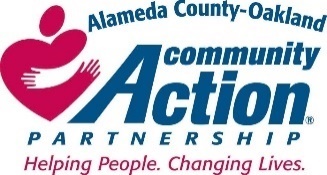 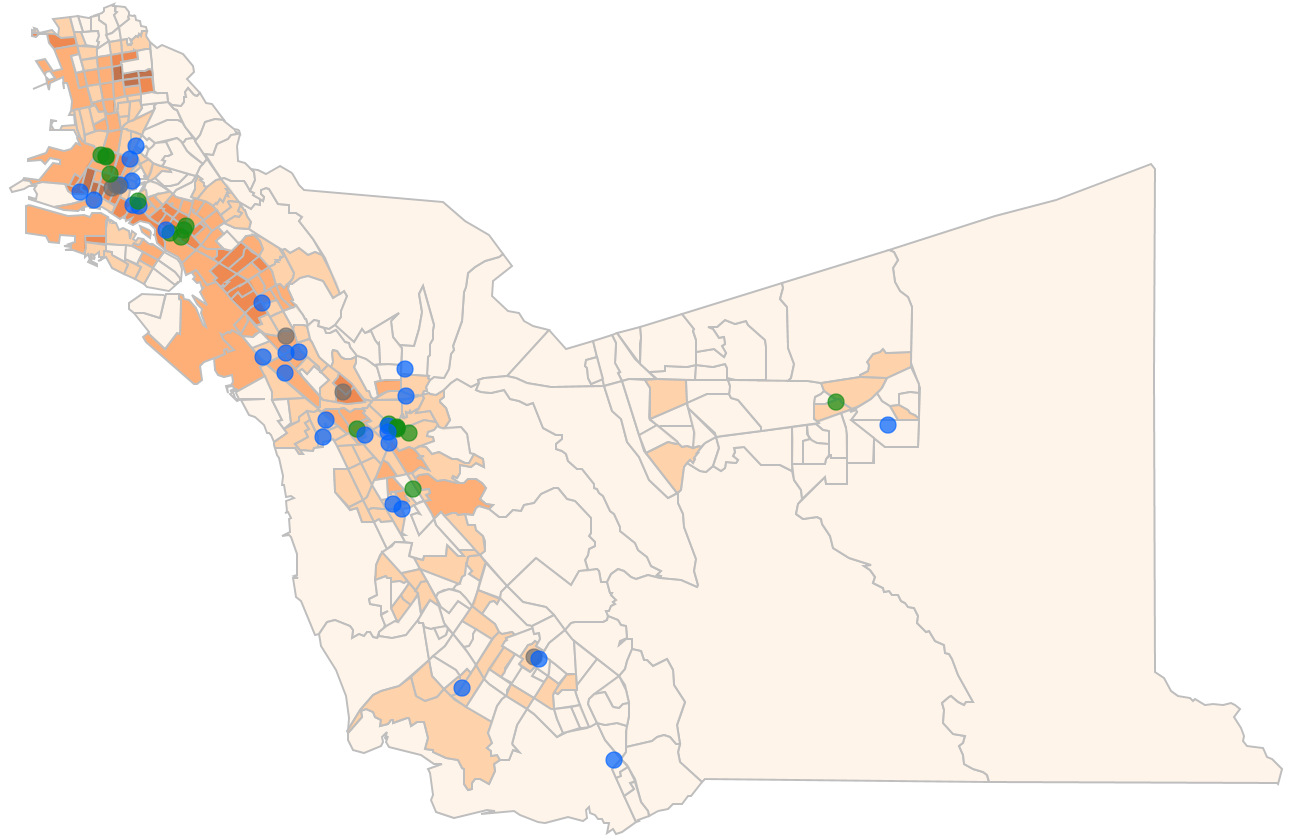 Albany
North County
286
Berkeley
Program Service Type
Percent of Population Below Poverty
Below 6.9% 

6.9% - 14.6%

4.6% - 25%

25% - 39.3%

Above 39.3%
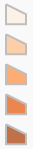 Housing & Community Development
Legal Assistance
Job Training & Employment Placement
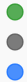 Emeryville
Oakland 
Service Providers – 2,503
Free Tax Prep Assistance – 7,749
Information & Referral Calls – 11,134
Hunger Programs – 12,120
Piedmont
Alameda
Source: 2013-2017 American Community Survey
East County
397
Dublin
Livermore
San Leandro
Pleasanton
Central County
1,131
Hayward
Alameda County 
Free Tax Prep Assistance – 15,954
Information & Referral Calls – 13,040
Union City
Fremont
Newark
South County
368
2018 Program Participant Demographics
2020-21 CAP PLAN Presentation                                                                         www.AC-OCAP.com
26
Source: 2011-2015 American Community Survey, AC-OCAP Plan
Alameda County Factsheet 2018
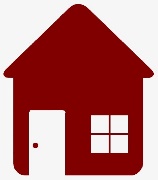 268 received transitional housing / emergency shelter
258 obtained/maintained permanent housing
170 Obtained Employment
20 Received High School Diploma or GED
24,174 unduplicated information & referral calls answered 
88,628 health, housing, and human services referrals provided
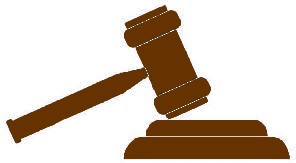 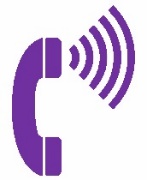 3,776 received legal assistance
$11.1 million in Earned Income Tax Credits brought back to low-wage earners
$31.9 million total tax refunds returned to the community
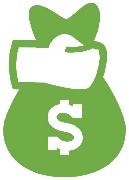 9,000 children and youth served 60,214 lunches and 59,791 snacks at 45 sites during the summer
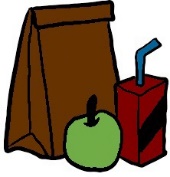 64,698 total low-income Alameda County residents served
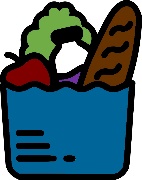 10,020 residents received 62,254 food bags
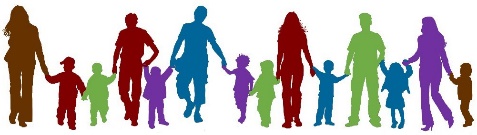 2020-21 CAP PLAN Presentation                                                                         www.AC-OCAP.com
27
Source: 2011-2015 American Community Survey, AC-OCAP Plan
2019 Funded Programs
AC-OCAP Grantees
Housing & Community Development
 AnewAmerica Community Corporation
 St. Mary’s Center
 Eden Information and Referral, Inc.
 Family Emergency Shelter Coalition
 Satellite Affordable Housing Associates 
 Unity Council
Job Training & Employment Placement
 Hack the Hood
 Civicorps
 Downtown Streets, Inc.
 Roots Community Health Center
 Rubicon Programs, Inc.
 La Familia Counseling Service
 Youth Employment Partnership
AC-OCAP Programs
Asset Building & Financial Education
 Housing and Economic Rights  
   Advocates (HERA)
 Earned Income Tax Credit (EITC)

Legal Assistance
 Bay Area Legal Aid
Hunger
 Oakland Community Housing Services’
   Annual Holiday Dinner
Brown Bag
 Oakland Fund for Children & Youth
   Summer Lunch Program
2020-21 CAP PLAN Presentation                                                                         www.AC-OCAP.com
28
2019 Community Survey Highlights
270 individuals participated in the survey, with an average household size of 2.95 (ranging from 1-8), including:
80 individuals at the Fatherhood Summit, with an average household size of 3 (ranging from 1-7)
63 individuals at the Head Start Resource Fair, with an average household size of 4 (ranging from 1-8)
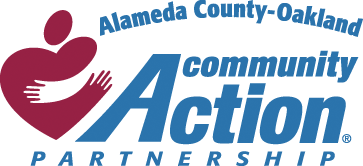 www.AC-OCAP.com
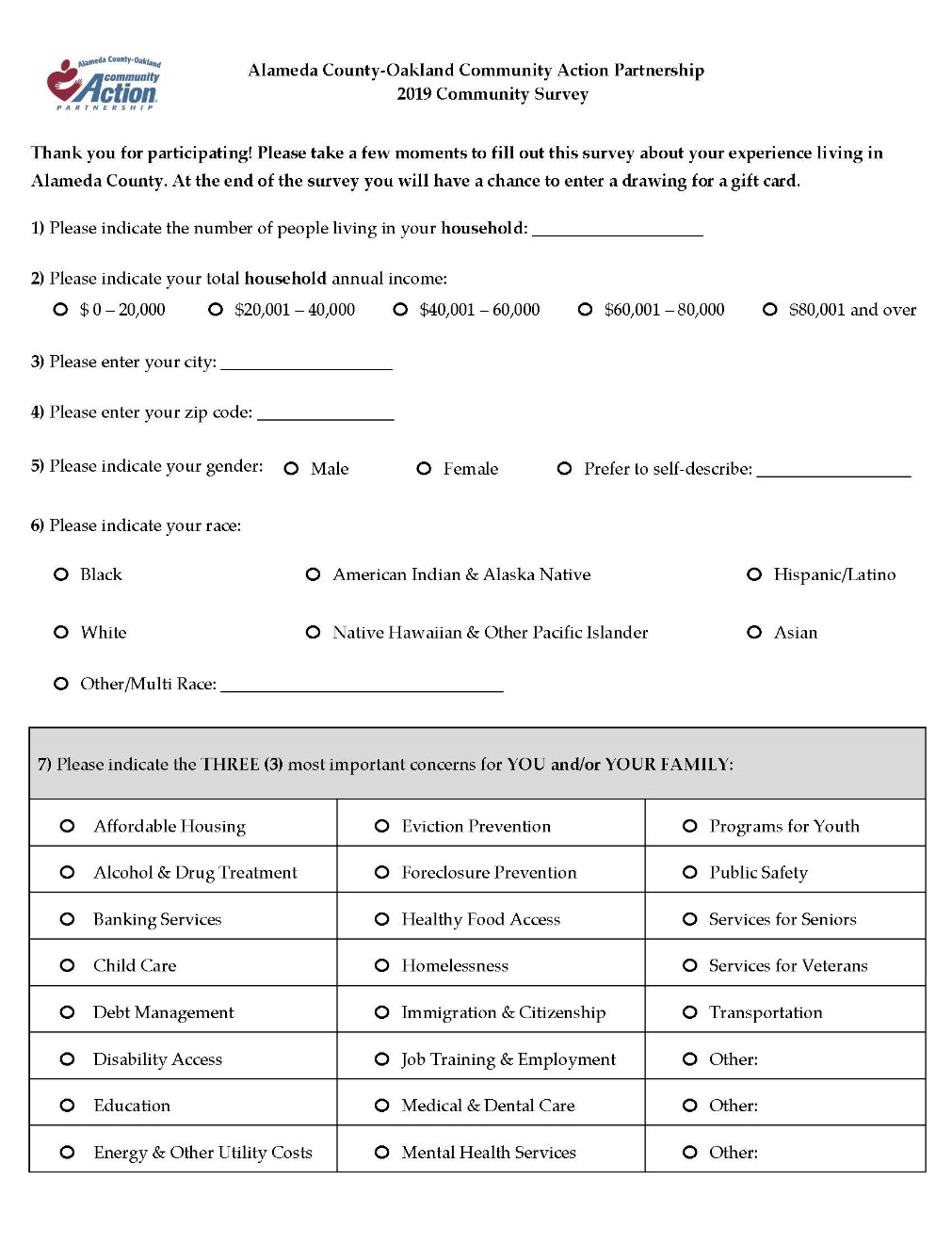 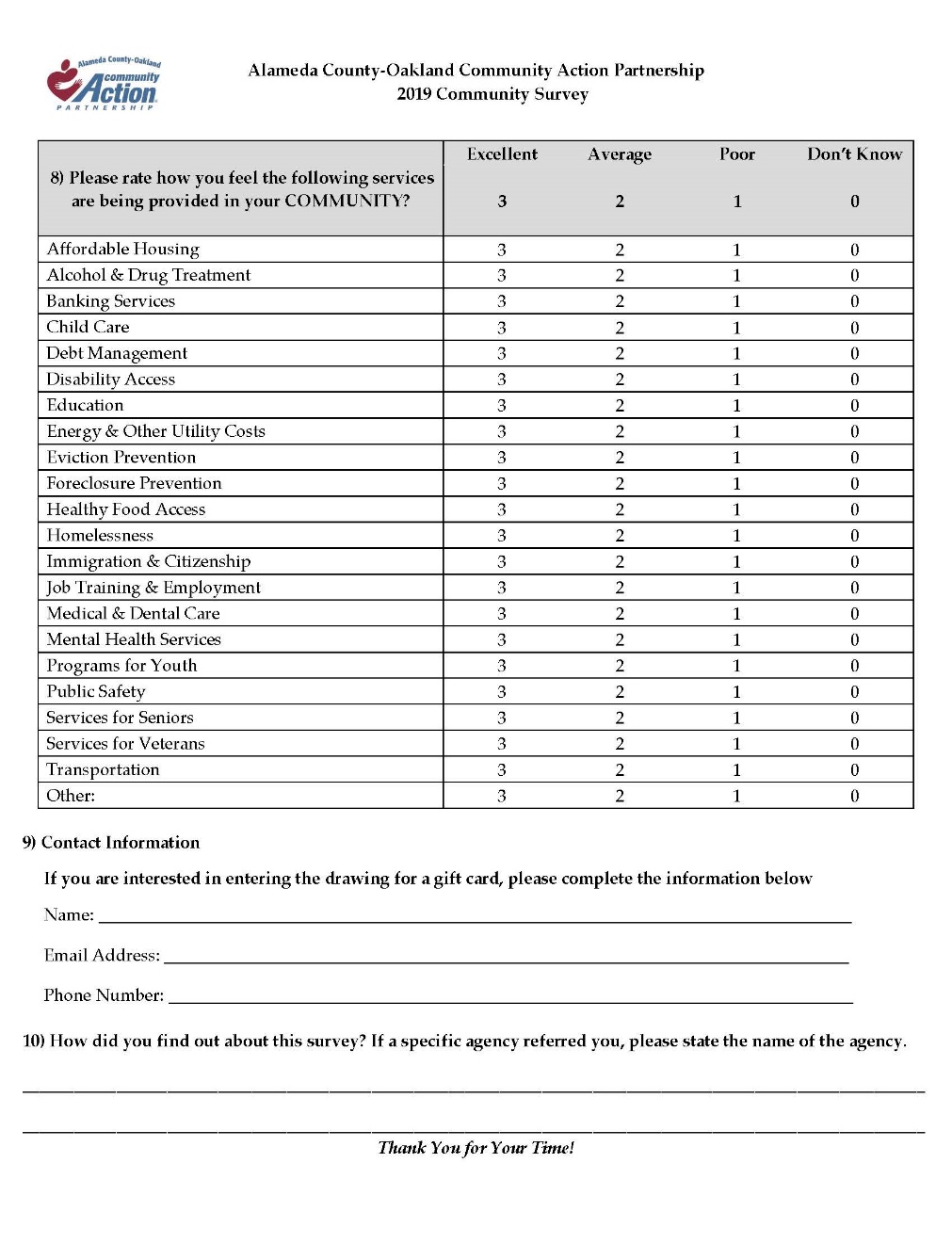 2019 Community Survey Results
51% of respondents (139) have annual household incomes below $60,000
35% of respondents (95) have incomes below $40,000
19% of respondents (51) have incomes below $20,000
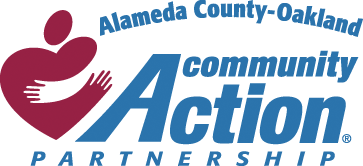 31
www.AC-OCAP.com
2019 Community Survey Results
83% (224) respondents identified themselves as an ethnicity other than White
22% (59) identified themselves as Hispanic or Latino of any race
The largest single racial group was the 41% of individuals who identified as Black (111 individuals)
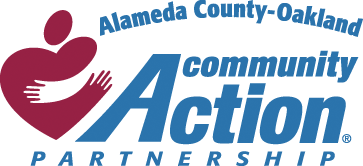 www.AC-OCAP.com
2019 Community Survey Results
Other includes 2 Newark (0.74%), 1 Albany (0.37%), 1 Emeryville (0.37%)
Unincorporated includes 1 Ashland (0.37%), 6 Castro Valley (2.22%), 4 San Lorenzo (1.48%), 1 “Unincorporated” (0.37%)
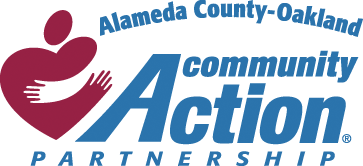 33
www.AC-OCAP.com
34
2019 Community Survey Results
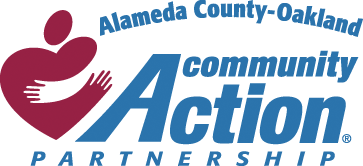 35
www.AC-OCAP.com
2019 Community Survey Results
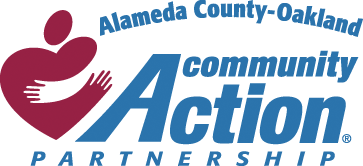 36
www.AC-OCAP.com
The Promise of Community Action
“Community Action changes people’s lives, embodies the spirit of hope, improves communities, and makes Oakland and Alameda County a better place to live. We care about the entire community, and we are dedicated to helping people help themselves and each other”
2020-21 CAP PLAN Presentation                                                                         www.AC-OCAP.com
37
Future CSBG Funding
CSBG Reauthorization/Legislation

 2019 CSBG Funding: $1.347 million

Challenges
Lack of Funding for Safety Net (ACA, HUD, Immigration) 
Provides $7.43 per person  
     ($1.347mil/181,194 individuals in poverty)
2018-19 CAP PLAN Presentation                                                                         www.AC-OCAP.com
38
Alameda County - Oakland Community Action Partnership (AC-OCAP)
2020-21 CAP PLAN Presentation                                                                         www.AC-OCAP.com
39
Alameda County - Oakland Community Action Partnership (AC-OCAP)
2020-21 CAP PLAN Presentation                                                                         www.AC-OCAP.com
40
Community Needs
1. What are some of the challenges in providing for your family?
 
2. What’s missing from existing services that you would like to see 
    added or improved?
 
3. Lastly, in your opinion, what do we need to do to work towards ending  
    poverty?
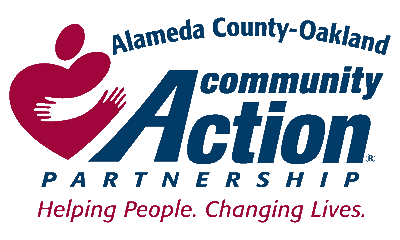 2018-19 CAP PLAN Presentation                                                                         www.AC-OCAP.com
41